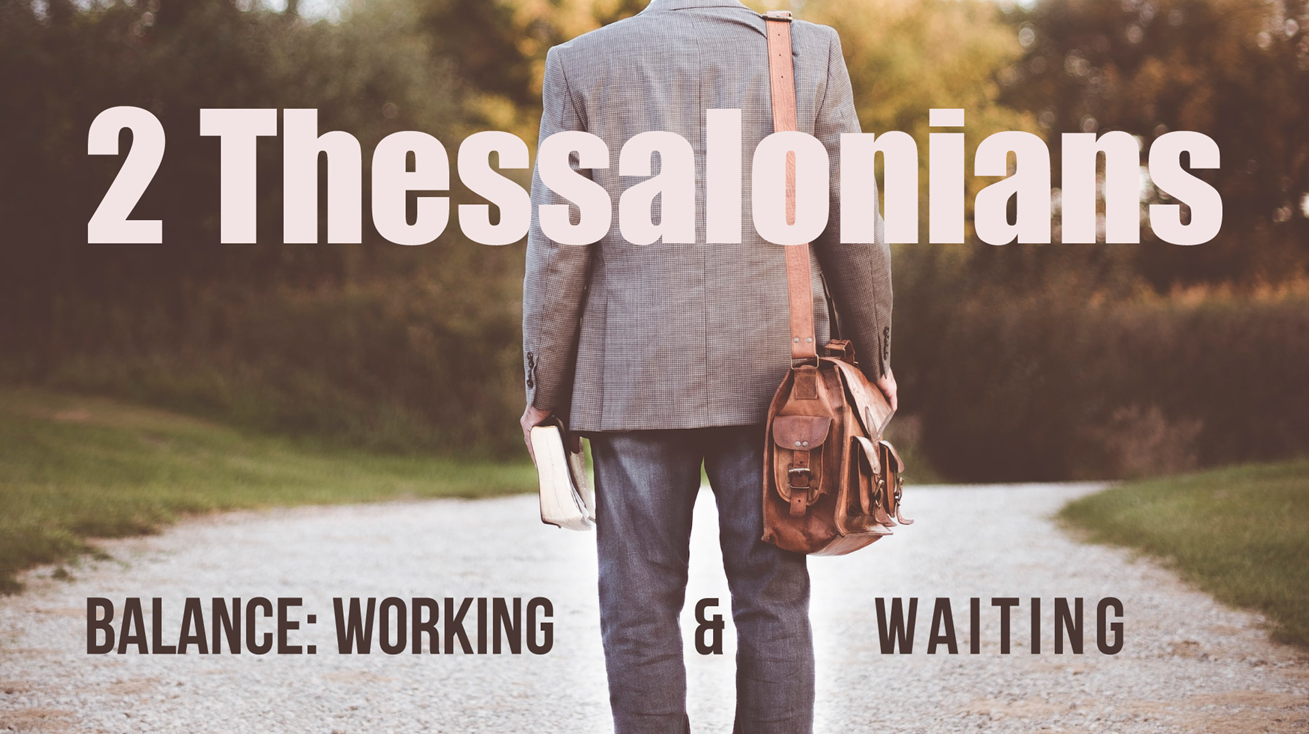 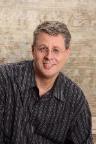 Dr. Andy Woods
Senior Pastor – Sugar Land Bible Church
President – Chafer Theological Seminary
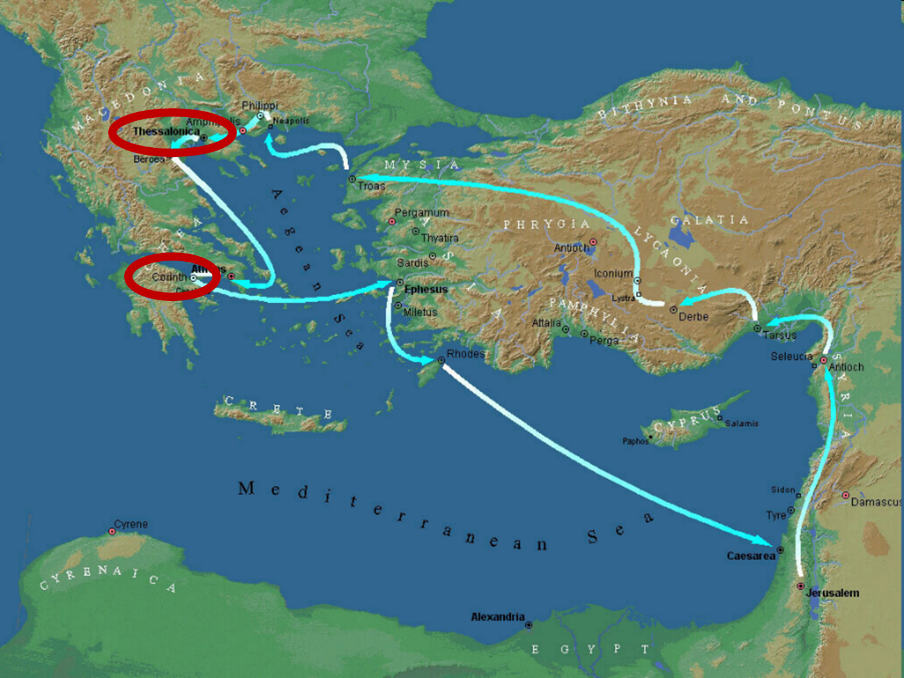 2 Thessalonians 2:1-12
Problem (2:1-2)
Prerequisites for the Day of the Lord (2:3-12)
The departure (2:3a)
Advent of the lawless one (2:3b-4)
Removal of the restrainer (2:5-7)
Destruction of the lawless one (2:8-9)
Destruction of lawless one’s followers (2:10-12)
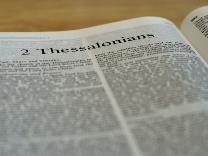 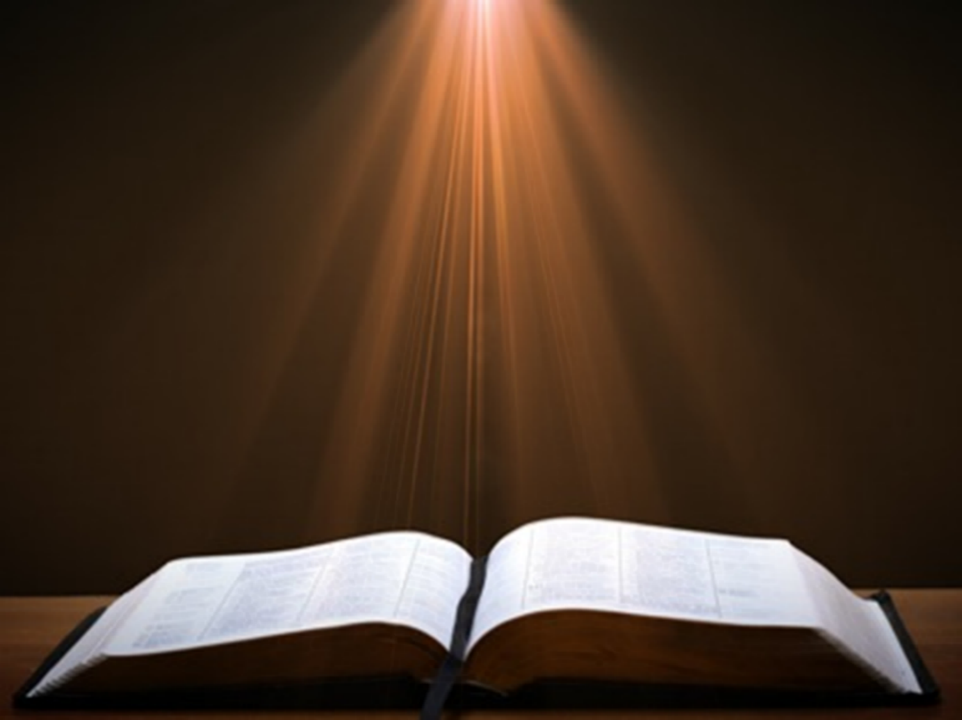 2 Thessalonians 2:2
“that you not be quickly shaken from your composure or be disturbed either by a spirit or a message or a letter as if from us, to the effect that the day of the Lord [the Tribulation] has come.”
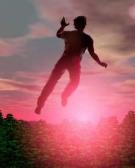 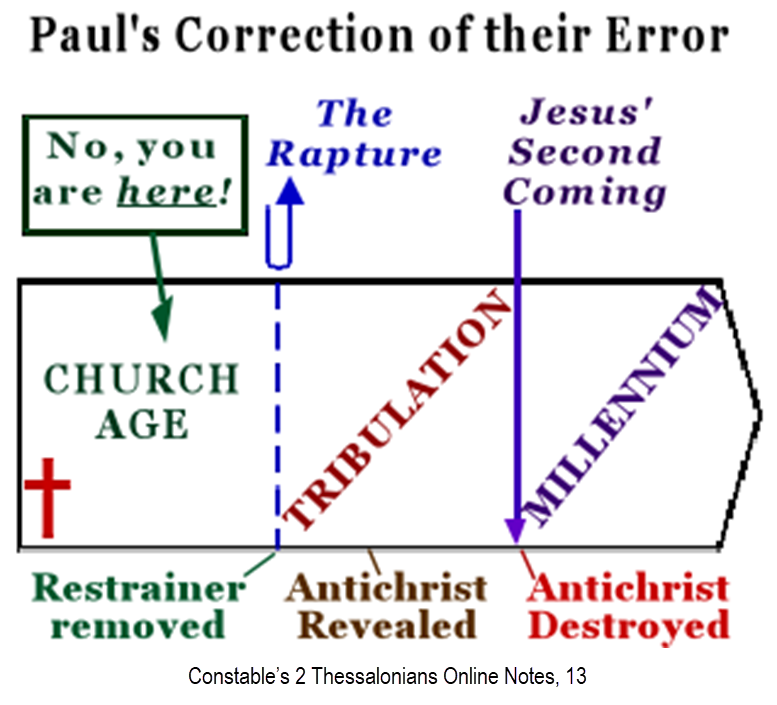 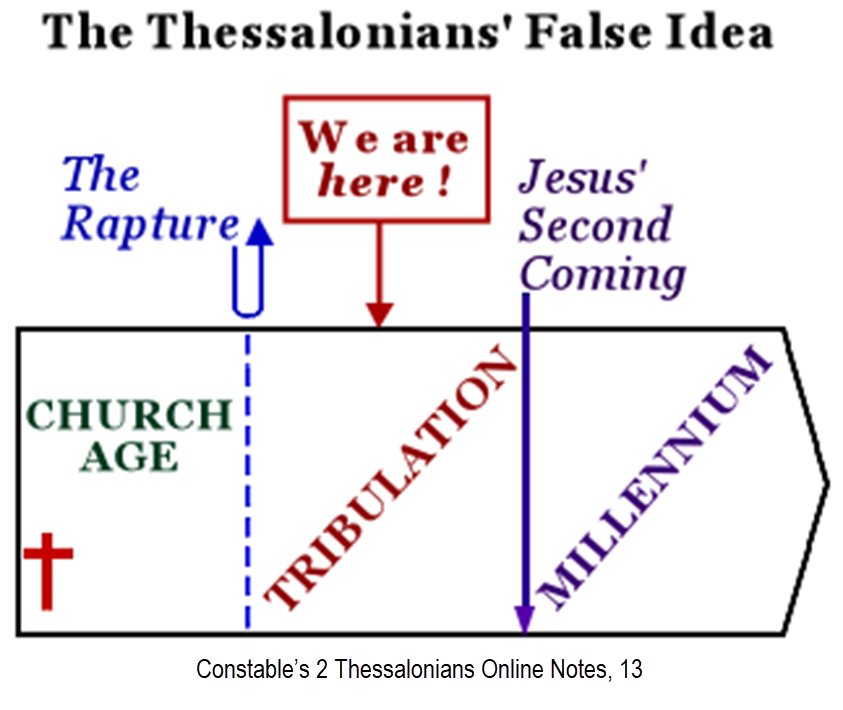 2 Thessalonians 2:1-12
Problem (2:1-2)
Prerequisites for the Day of the Lord (2:3-12)
The departure (2:3a)
Advent of the lawless one (2:3b-4)
Removal of the restrainer (2:5-7)
Destruction of the lawless one (2:8-9)
Destruction of lawless one’s followers (2:10-12)
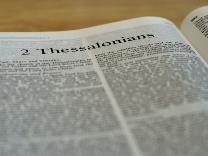 2 Thessalonians 2:1-12
Problem (2:1-2)
Prerequisites for the Day of the Lord (2:3-12)
The departure (2:3a)
Advent of the lawless one (2:3b-4)
Removal of the restrainer (2:5-7)
Destruction of the lawless one (2:8-9)
Destruction of lawless one’s followers (2:10-12)
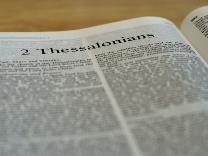 2 Thessalonians 2:1-12
Problem (2:1-2)
Prerequisites for the Day of the Lord (2:3-12)
The departure (2:3a)
Advent of the lawless one (2:3b-4)
Removal of the restrainer (2:5-7)
Destruction of the lawless one (2:8-9)
Destruction of lawless one’s followers (2:10-12)
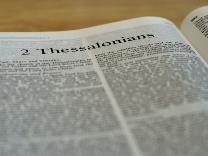 2 Thessalonians 2:1-12
Problem (2:1-2)
Prerequisites for the Day of the Lord (2:3-12)
The departure (2:3a)
Advent of the lawless one (2:3b-4)
Removal of the restrainer (2:5-7)
Destruction of the lawless one (2:8-9)
Destruction of lawless one’s followers (2:10-12)
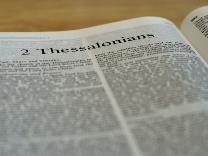 2 Thessalonians 2:1-12
Problem (2:1-2)
Prerequisites for the Day of the Lord (2:3-12)
The departure (2:3a)
Advent of the lawless one (2:3b-4)
Removal of the restrainer (2:5-7)
Destruction of the lawless one (2:8-9)
Destruction of lawless one’s followers (2:10-12)
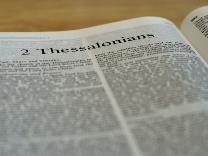 2 Thessalonians 2:1-12
Problem (2:1-2)
Prerequisites for the Day of the Lord (2:3-12)
The departure (2:3a)
Advent of the lawless one (2:3b-4)
Removal of the restrainer (2:5-7)
Destruction of the lawless one (2:8-9)
Destruction of lawless one’s followers (2:10-12)
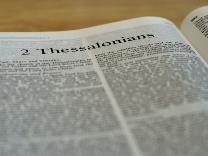 2 Thessalonians 2:10-12Destruction of the Lawless One’s Followers
The judgment’s cause (10)
The judgment itself (11)
The judgment’s purpose (12)
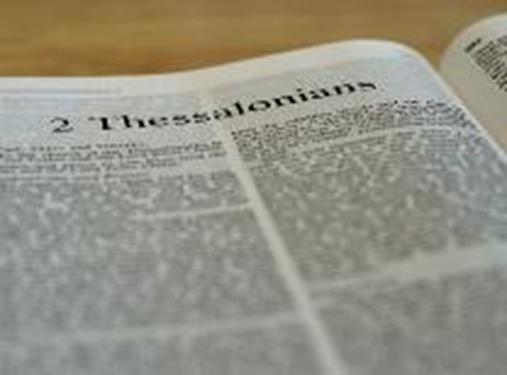 2 Thessalonians 2:10-12Destruction of the Lawless One’s Followers
The judgment’s cause (10)
The judgment itself (11)
The judgment’s purpose (12)
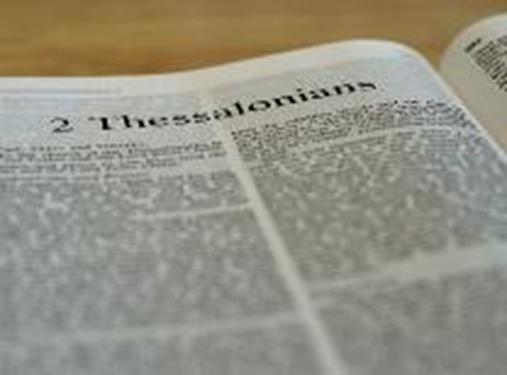 2 Thessalonians 2:9
“that is, the one whose coming is in accord with the activity of Satan, with all power and signs and false wonders.”
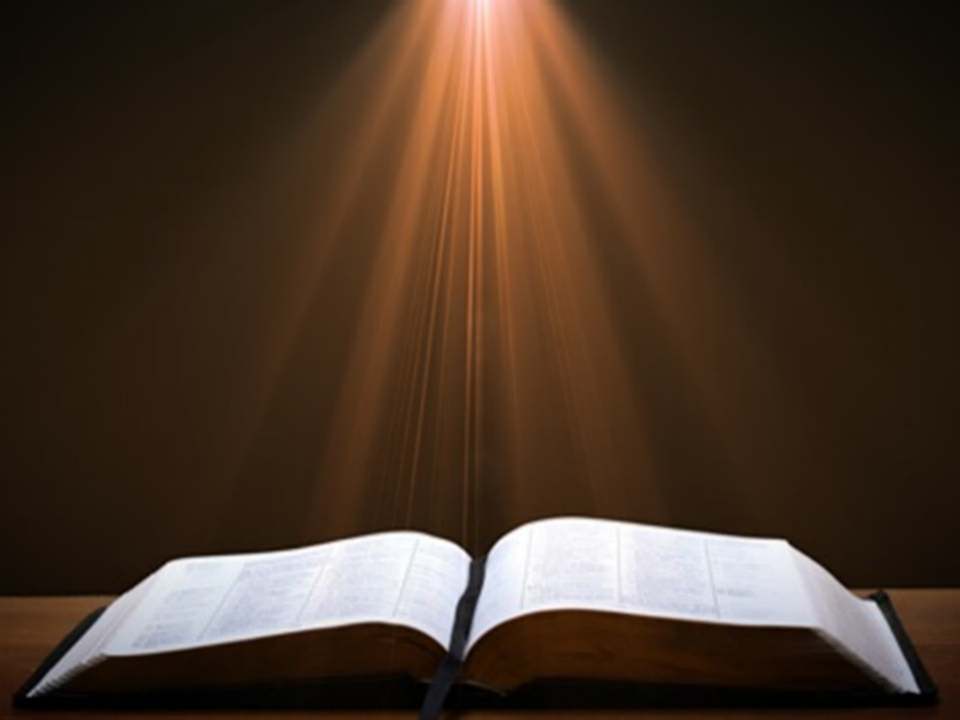 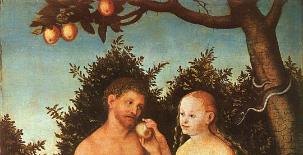 John 1:12
“But as many as received Him, to them He gave the right to become children of God, even to those who believe in His name.”
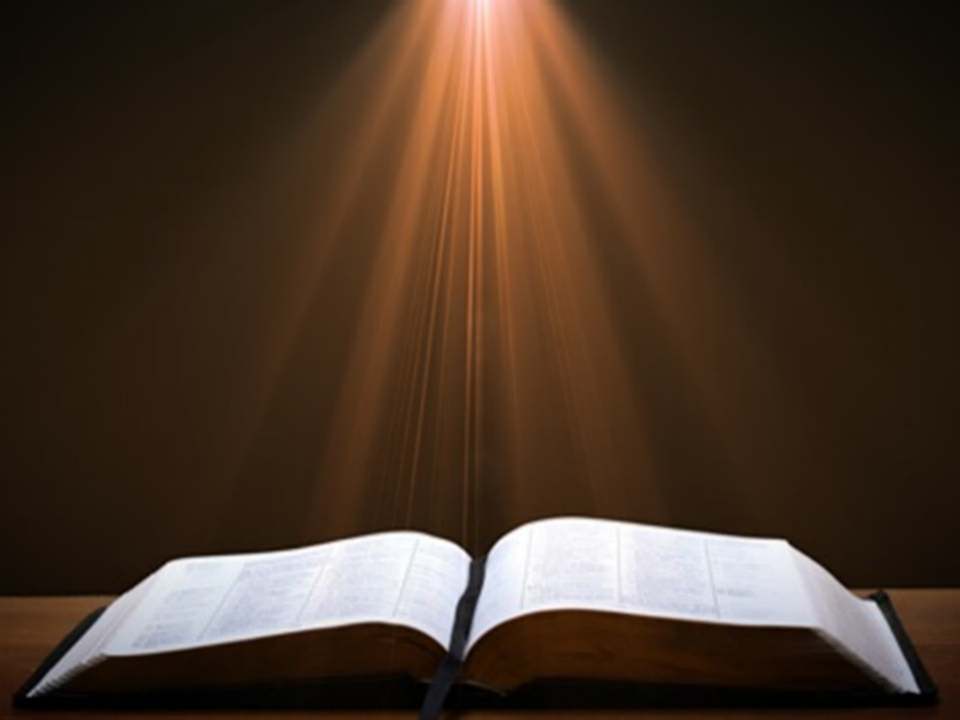 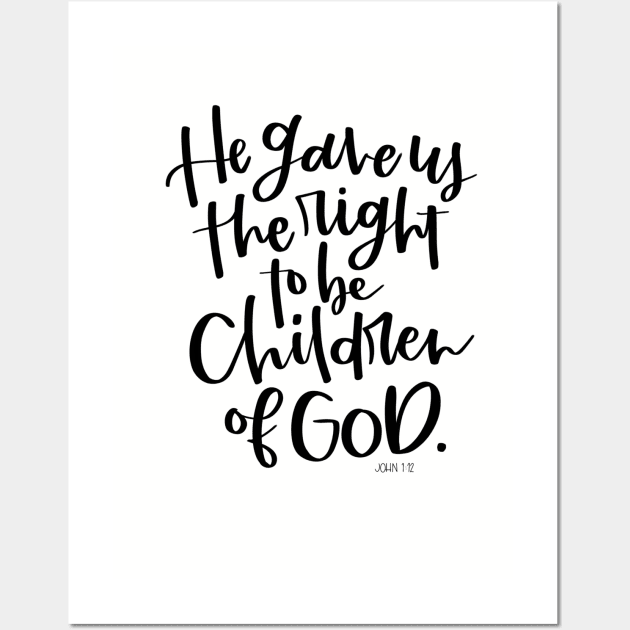 Belief-God’s One Condition for Justification
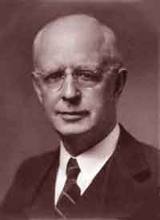 “…because upwards of 150 passages of Scripture condition salvation upon believing only (cf. John 3:16; Acts 16:31).”
Lewis Sperry Chafer, vol. 7, Systematic Theology(Grand Rapids, MI: Kregel Publications, 1993), 265-66.
Belief – God’s One Condition for Justification
Gen 15:6
Then he believed in the LORD; and He reckoned it to him as righteousness.
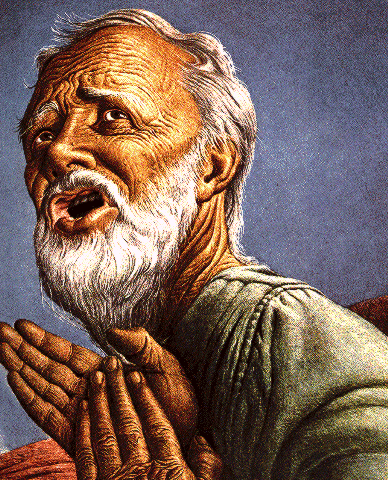 John 3:16
For God so loved the world, that He gave His only begotten Son, that whoever believes in Him shall not perish, but have eternal life.
Acts 16:30-31
"Sirs, what must I do to be saved?" They said, "Believe in the Lord Jesus, and you will be saved..."
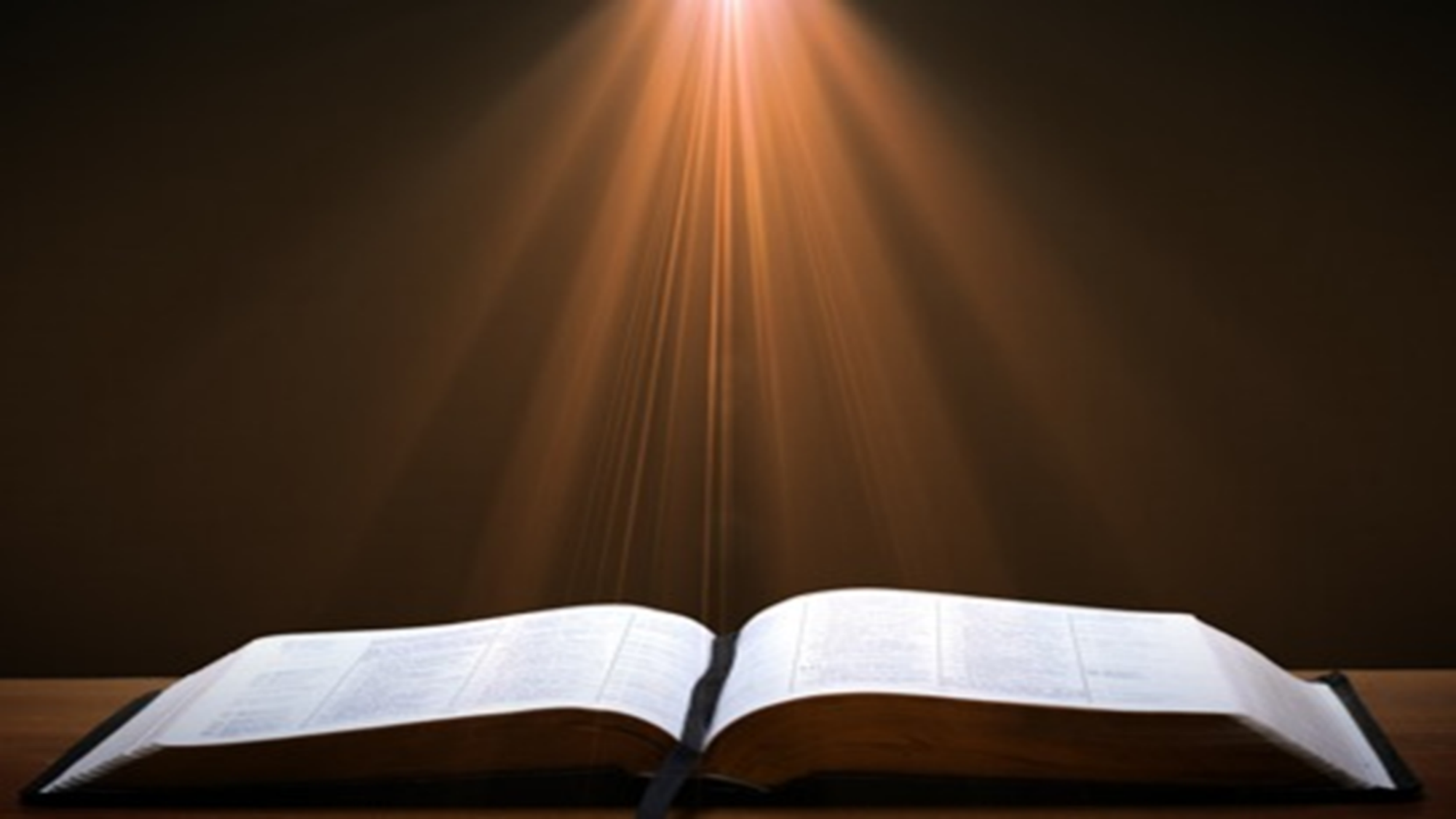 Romans 1:18–20
18 For the wrath of God is revealed from heaven against all ungodliness and unrighteousness of men who suppress the truth in unrighteousness, 19 because that which is known about God is evident within them; for God made it evident to them. 20 For since the creation of the world His invisible attributes, His eternal power and divine nature, have been clearly seen, being understood through what has been made, so that they are without excuse.
2 Thessalonians 2:10-12Destruction of the Lawless One’s Followers
The judgment’s cause (10)
The judgment itself (11)
The judgment’s purpose (12)
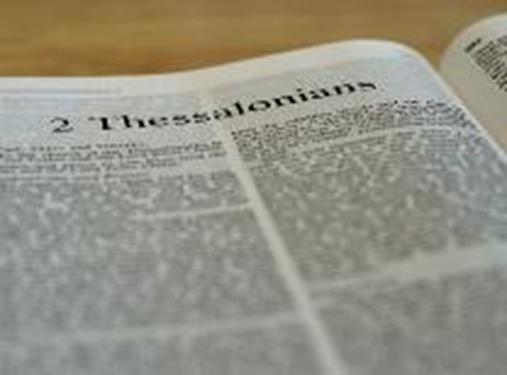 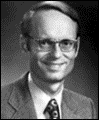 Charles RyrieThe Ryrie Study Bible, page 1489
2 Thessalonians 2:11-12 (RSBEE:NASB1995U): 2:11-12 The deluding influence comes from God; it is both a punishment and a moral result of their rejection of the truth (vv. 10, 12). These verses reflect the OT concept that God is sovereign even in the activities of the powers of evil (cf. Ex. 4:21; Josh. 11:20; 1 Kings 22:19–23; 1 Chron. 21:1; cf. 2 Sam. 24:1). The result will be that men will believe what is false, as Satan works through Antichrist.”
1st Six Seals (Revelation 6)
SEAL 1 – 6:1-2 – Advent of antichrist
SEAL 2 – 6:3-4 – War
SEAL 3 – 6:5-6 – Famine
SEAL 4 – 6:7-8 – Death
SEAL 5 – 6:9-11 – Martyrdoms
SEAL 6 – 6:12-17 – Cosmic disturbances
2 Thessalonians 2:9
“that is, the one whose coming is in accord with the activity of Satan, with all power and signs and false wonders.”
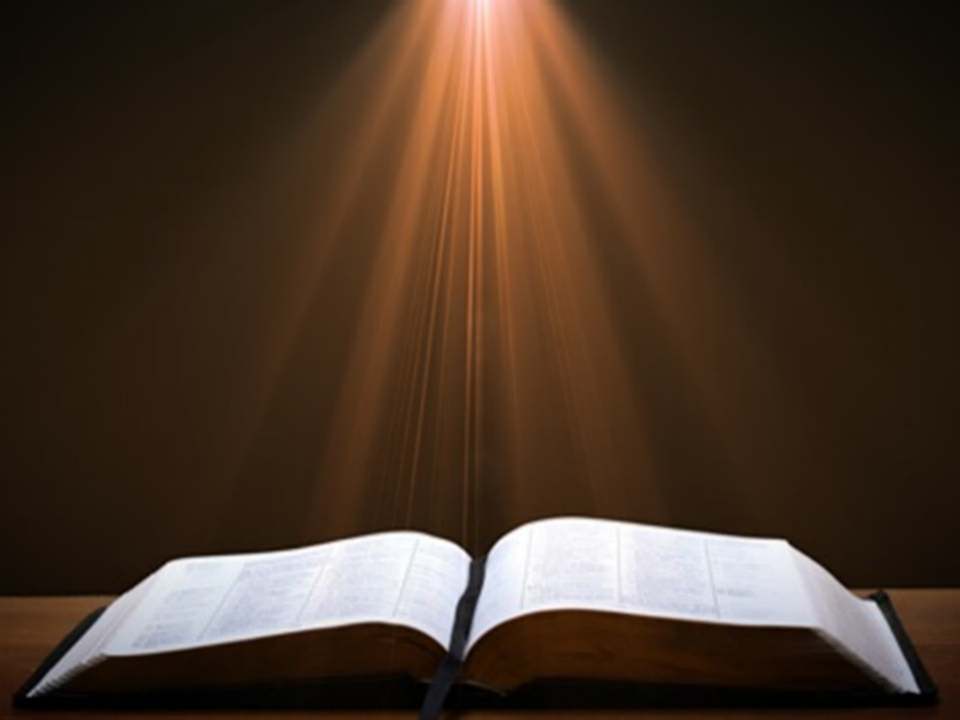 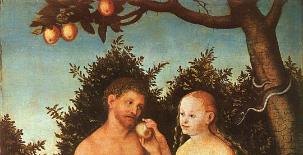 2 Timothy 4:3-4
3 For the time will come when they will not endure sound doctrine; but wanting to have their ears tickled, they will accumulate for themselves teachers in accordance to their own desires, 4 and will turn away their ears from the truth and will turn aside to myths [mythos].
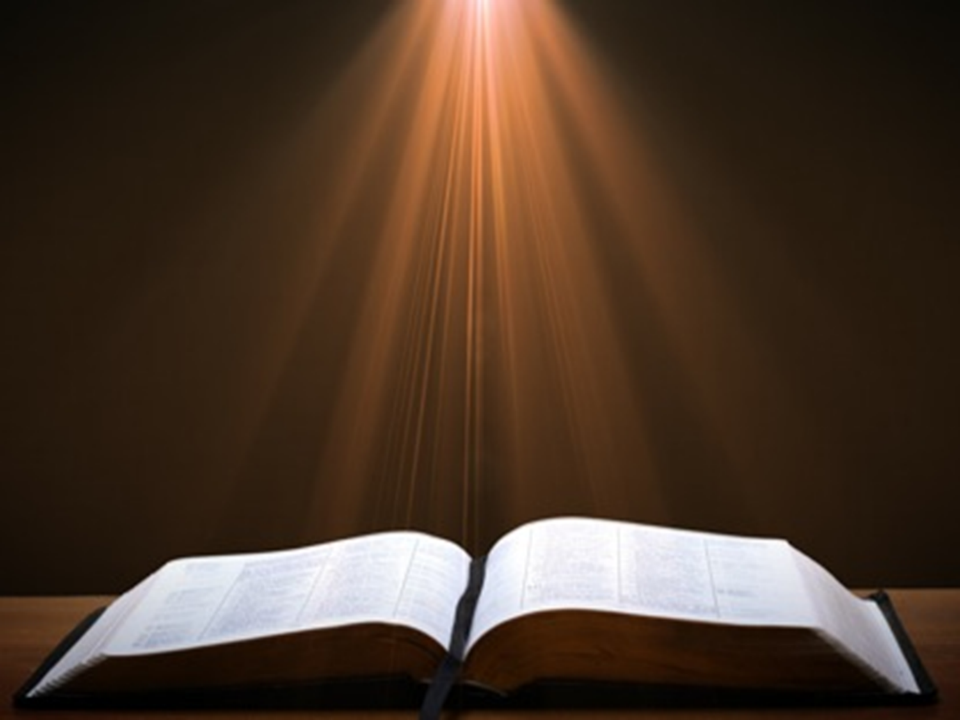 2 Thessalonians 2:10-12Destruction of the Lawless One’s Followers
The judgment’s cause (10)
The judgment itself (11)
The judgment’s purpose (12)
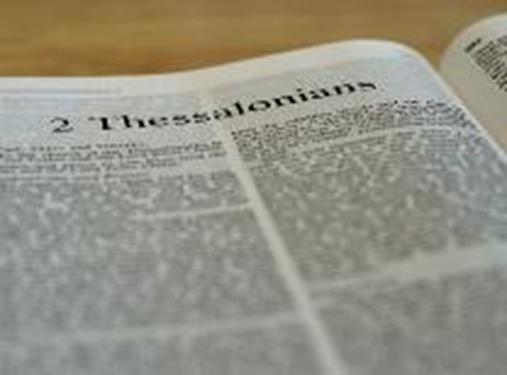 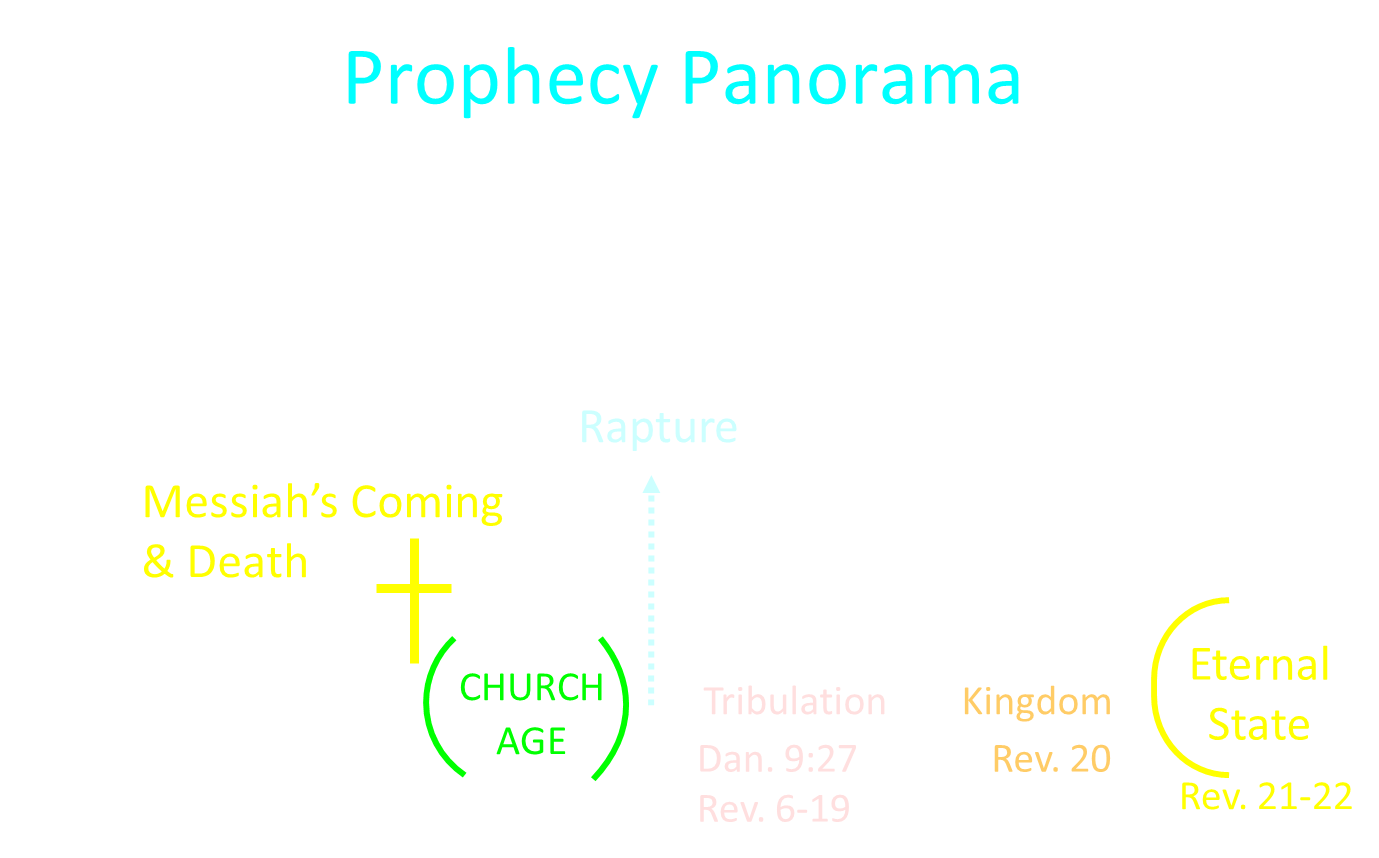 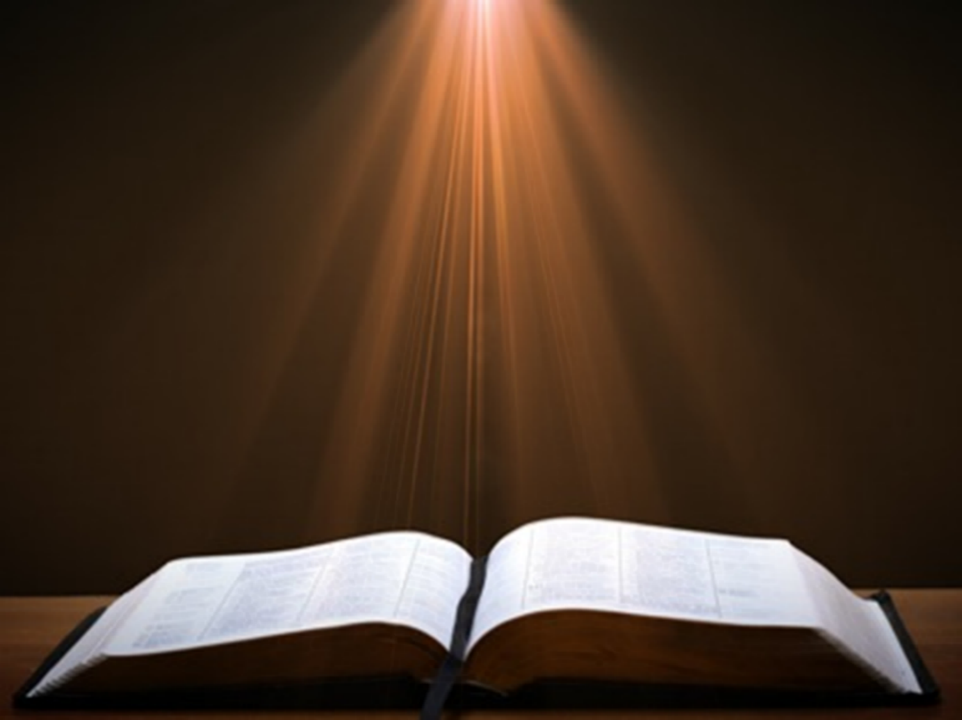 John 3:36
“The one who believes in the Son has eternal life; but the one who does not obey the Son will not see life, but the wrath of God remains on him.”
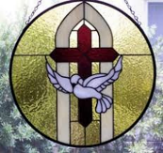 Conclusion
2 Thessalonians 2:10-12Destruction of the Lawless One’s Followers
The judgment’s cause (10)
The judgment itself (11)
The judgment’s purpose (12)
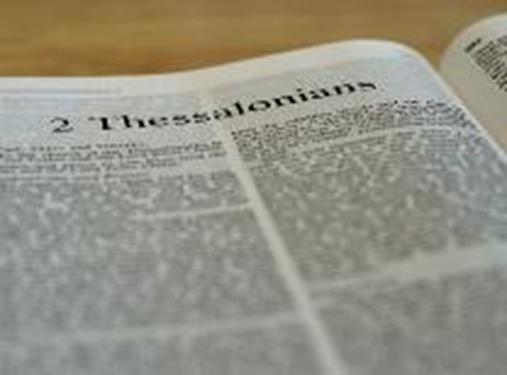 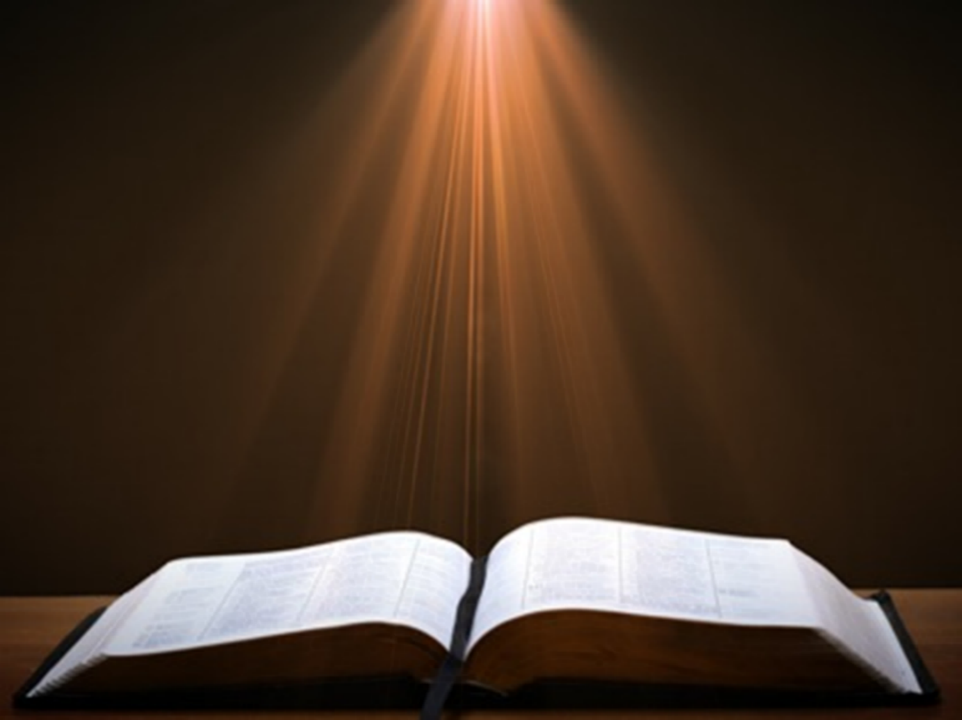 2 Thessalonians 2:2
“that you not be quickly shaken from your composure or be disturbed either by a spirit or a message or a letter as if from us, to the effect that the day of the Lord [the Tribulation] has come.”
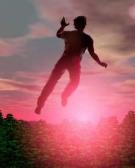 2 Thessalonians 2:1-12
Problem (2:1-2)
Prerequisites for the Day of the Lord (2:3-12)
The departure (2:3a)
Advent of the lawless one (2:3b-4)
Removal of the restrainer (2:5-7)
Destruction of the lawless one (2:8-9)
Destruction of lawless one’s followers (2:10-12)
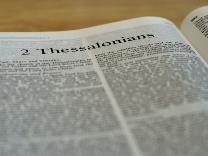